ПАСХА – христианский праздник
презентация 
Авторы: Фадеева София (3 класс)
                 Кузьмина Анастасия (3 класс)
                 Фадеева Анастасия (6 класс) 
Руководитель: 
Ивченко Т.В.
с.Годуново, 
Владимирская обл.
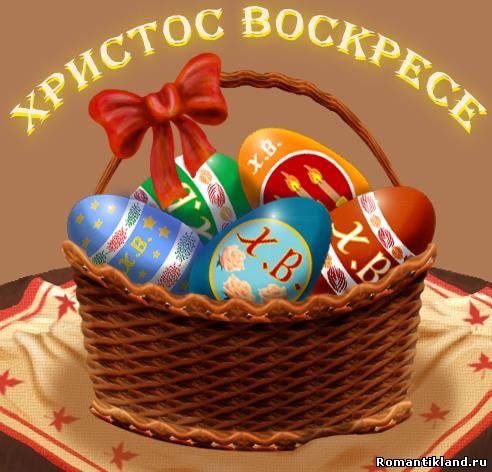 Праздник – это особое состояние души, эмоциональный 
радостный подъём, вызванный переживаниями какого-либо
торжественного события. 
   У каждого праздника есть «свой» цвет, даже запах, своё 
особенное звучание, своя музыка.
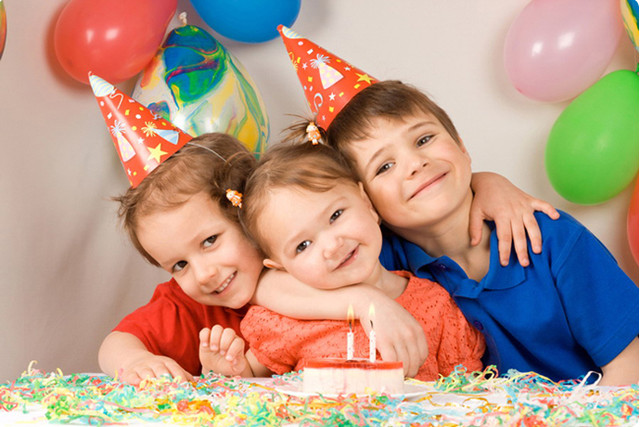 В жизни человека тесно переплетается личное и 
общественное.
Праздники
ПАСХА
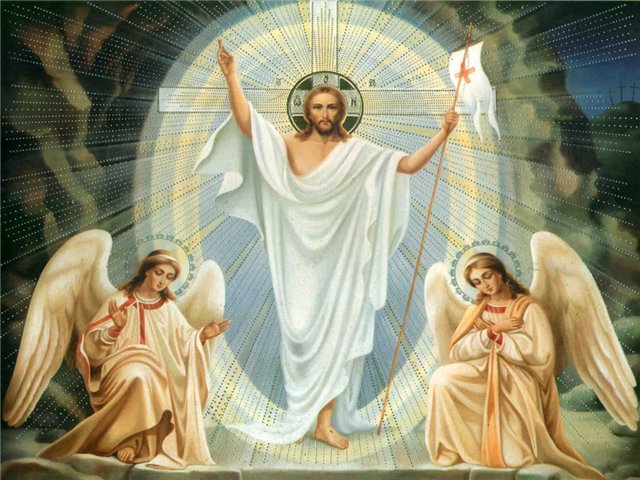 это светлый весенний праздник. Он
 несет веру, надежду, любовь.
   На Пасху отмечают воскресение Иисуса 
Христа, который своей смертью искупил 
людские грехи и дал надежду на жизнь 
после смерти. Существует легенда о 
воскресении Христа.
Враги Иисуса Христа решили его убить. Исполнить свой замысел они смогли не сразу. Сначала Христос избежал гибели, покинув город. Он добровольно идет навстречу страданиям и смерти. Иисус был взят под стражу и приговорен по ложному обвинению к мучительной казни – распятию. Приговор был приведен в исполнение: избитый Спаситель в страшных мучениях умер на кресте. Ученики Христа похоронили его в пещере. Утром следующего дня они пришли и увидели, что гроб пуст, а рядом сидит ангел, который произнес: «Напрасно вы ищите живого среди мертвых. Иисус воскрес.»
   В первый день после субботы, рано утром, Иисус Христос воскрес из мертвых. С неба сошел ангел Господень; вид его был, как молния, а одеяние белое, как снег.
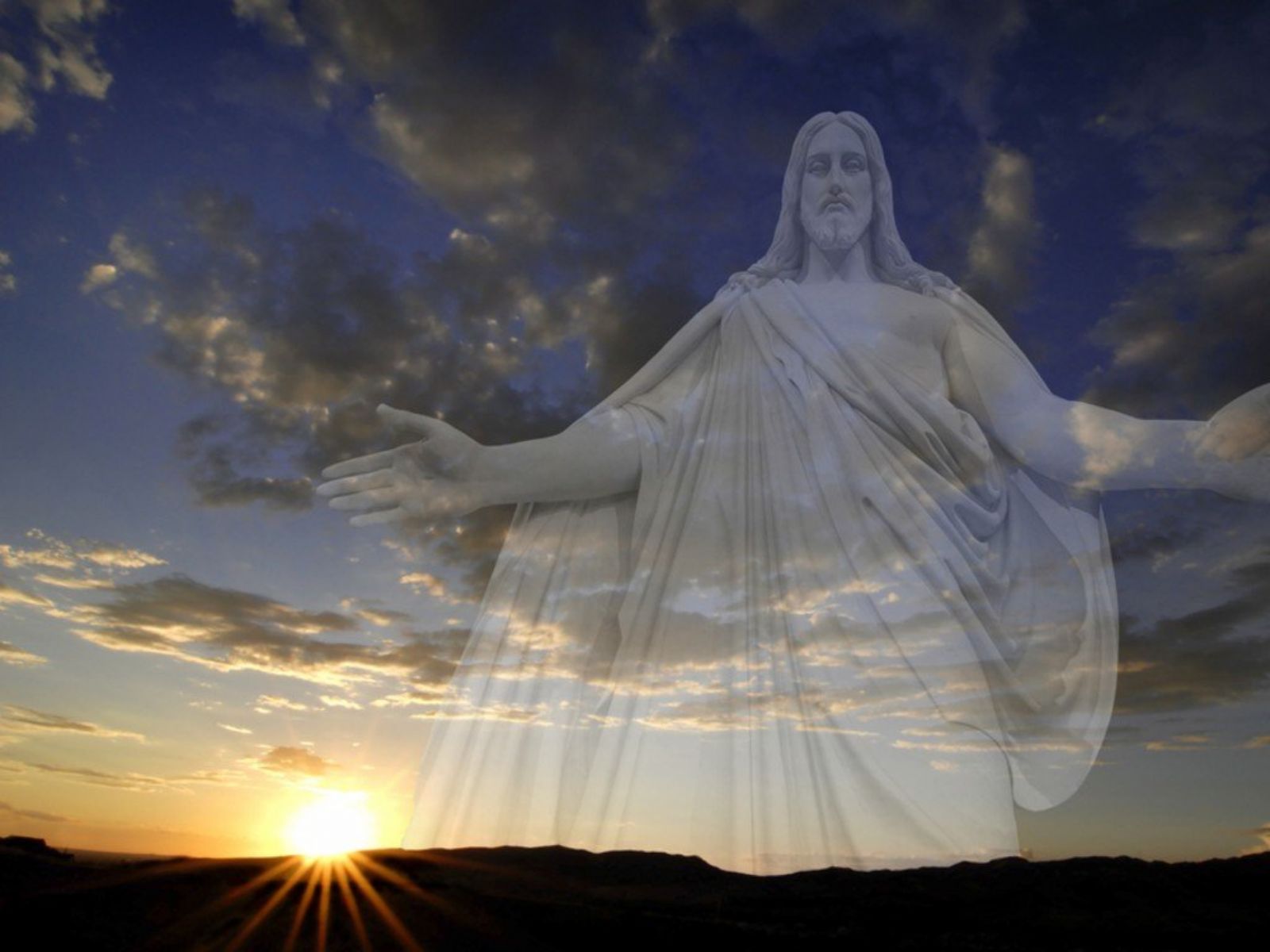 Как празднуется
 это великое событие?
Праздник ПАСХИ начинается Христовым Воскресением, в полночь между
Великой Субботой и Воскресеньем.
  С пением начинается крестный ход вокруг храма (три раза), с 
торжественным звоном в колокола. Во время службы священник
приветствует всех молящих словами «Христос воскресе». Молящиеся 
отвечают «Воистину воскресе».
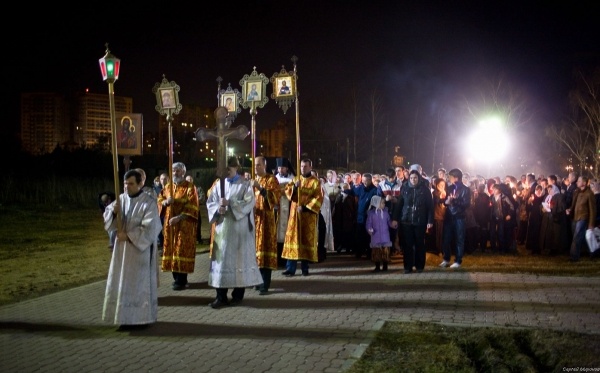 Пасха празднуется семь дней и поэтому неделя называется 
«Светлая Пасхальная Седмица».
   Великий пост, предшествовавший Пасхе, круто менял образ 
жизни городов и деревень. В течение всей первой недели поста 
запрещались всякие развлечения, театральные представления и 
музыка. К Пасхе готовились с Великого или Чистого четверга. 
В этот день весь дом убирали до сверкающей чистоты, красили и 
расписывали яйца, готовили пасху, пекли мучные изделия в виде 
барашков, петушков. 
Одним из атрибутов пасхального стола являются крашеные яйца.
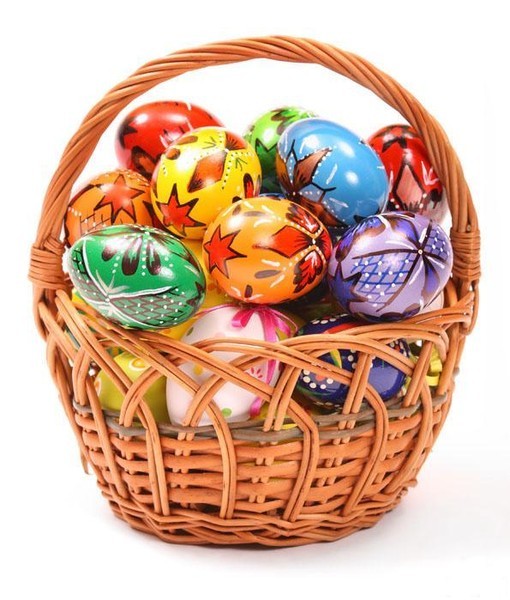 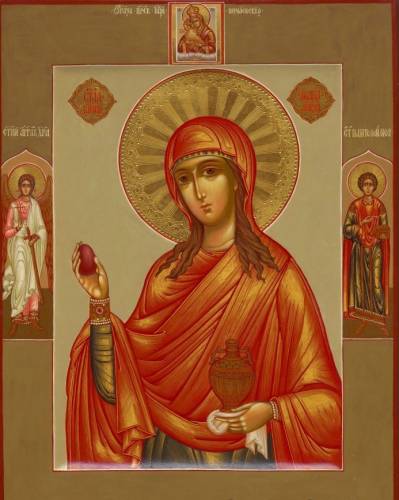 По преданию их появление связано с именем Марии Магдалины. 

Она, чтобы пробудить интерес к христианству, поднесла императору
Тиберию окрашенное в красный цвет яйцо со словами: «Христос 
воскрес!».
   
Как и сто лет назад, христиане дарят друг другу крашеные яйца, 
говоря: «Христос воскрес!» - Воистину воскрес!.
Яйца дают родным, соседям, раздают нищим. Освященному яйцу приписываются магические свойства. С пасхальным яйцом искали пропавшую или заблудившуюся в лесу корову или овцу.
Развлечения
Как большой праздник Пасха заполнена различными играми, 
развлечениями. Исключительно пасхальным развлечением 
было катание яиц.
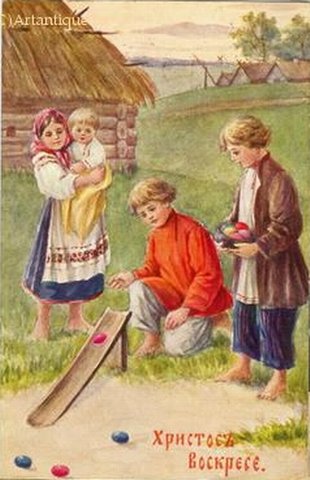 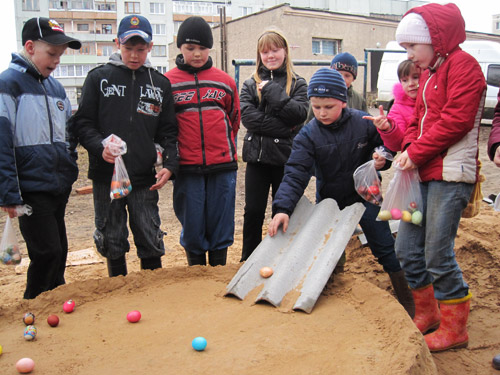 Пасхи не бывало без качелей. Едва ли не в каждом дворе 
устраивали качели для детей.
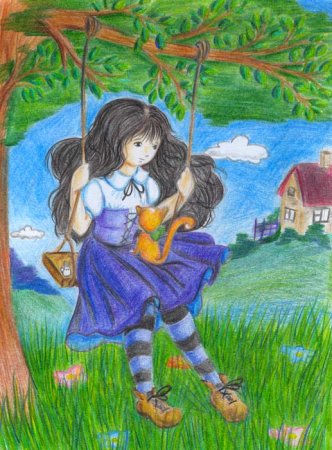 Как отмечают праздник в других странах?
Болгария
По болгарской традиции на Пасху много крашенных яиц 
выкладывают вокруг большого пасхального хлеба. Как и в 
России, болгары «чокаются» пасхальными яйцами до тех пор,
пока на одном из них не появится трещина, и желают при этом
друг другу удачи.
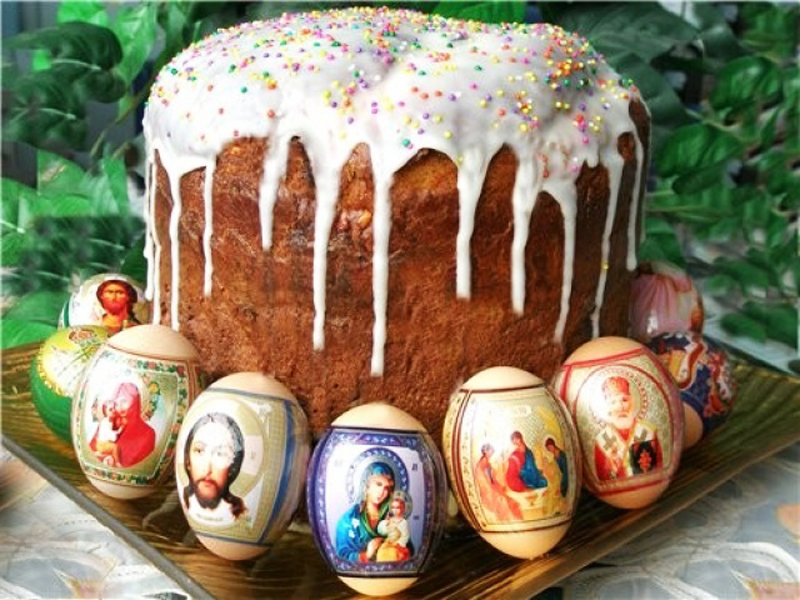 Швеция
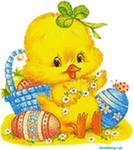 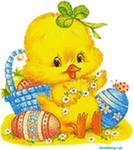 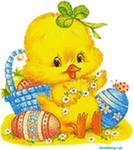 Жители Швеции украшают к Пасхе свои дома пасхальными 
цветниками. В своих домах они повсюду устанавливают желтых 
Цыплят в обрамлении цветных нарядных перьев. Пасхальные 
яйца делают из картона, а внутрь каждого яйца кладут конфеты.
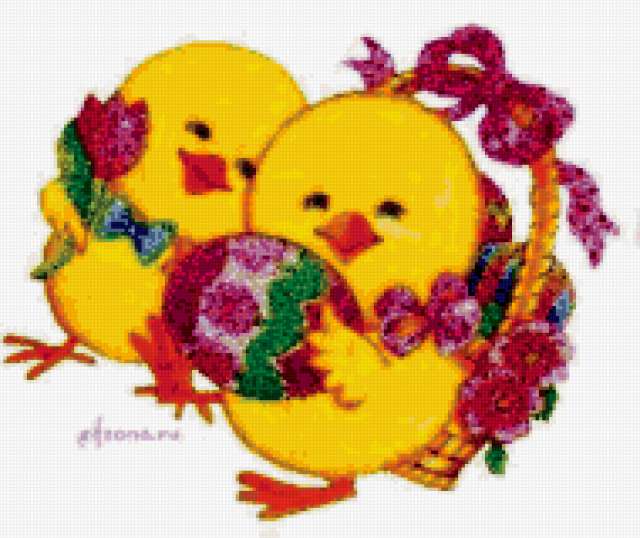 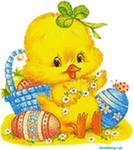 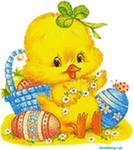 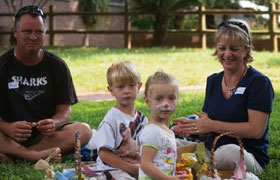 Франция
Во Франции на Пасху принято выезжать на пикник. 
Главное пасхальное блюдо – омлет, а обязательный подарок – 
красное яйцо.
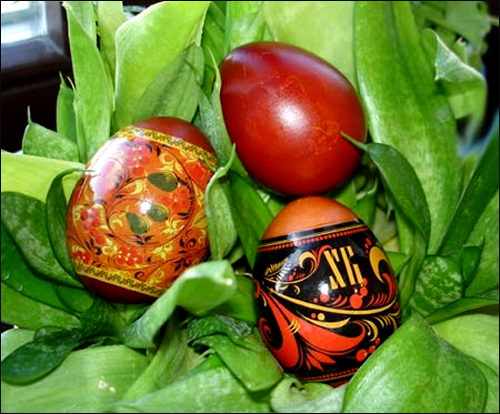 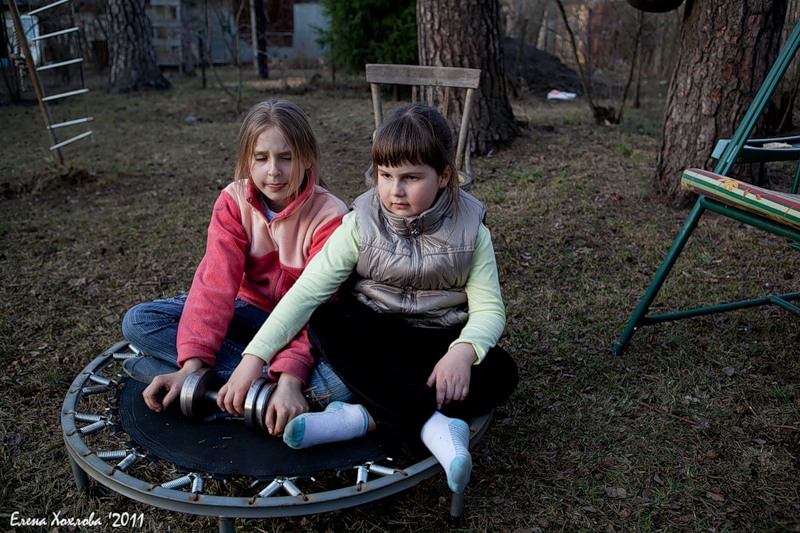 Англия
В Англии каждый к этому дню должен приготовить новый 
праздничный наряд. Если нет денег или желания покупать 
одежду, необходимы хотя бы новые перчатки.
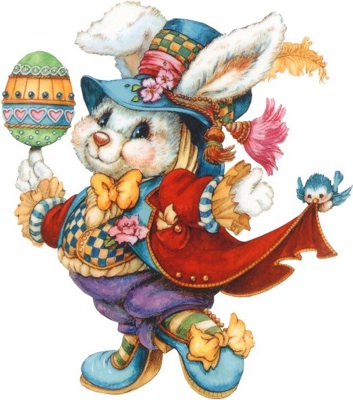 Как отмечают 
праздник в нашей семье?
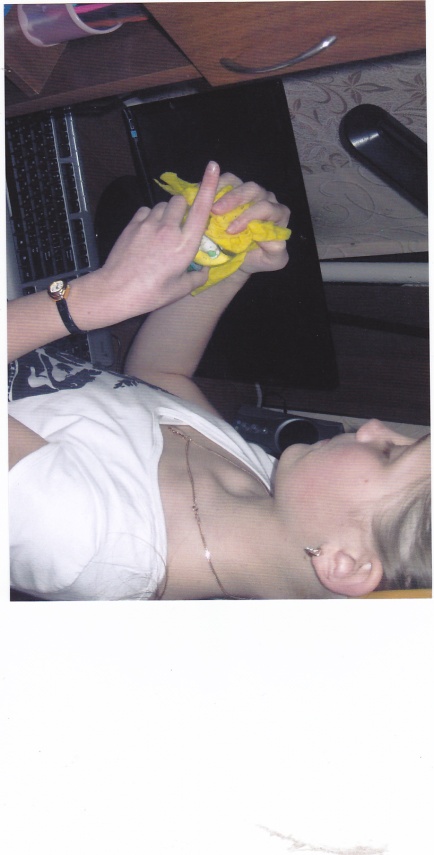 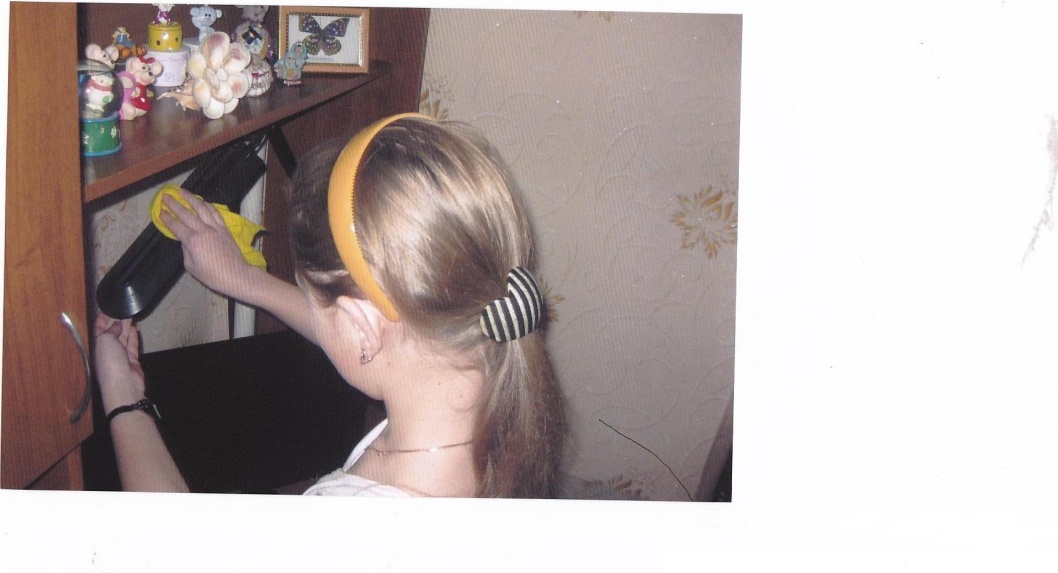 К празднику Пасхи мы готовились всей семьей. Мы с Настей 
вытирали пыль на полках. Вымыли пол.
Бабушка белила печку. Мама вымыла окно и повесила 
новые занавески. Папа выбил палас. 

В пятницу мама замесила тесто и испекла куличи. А мы с 
удовольствием их украшали.
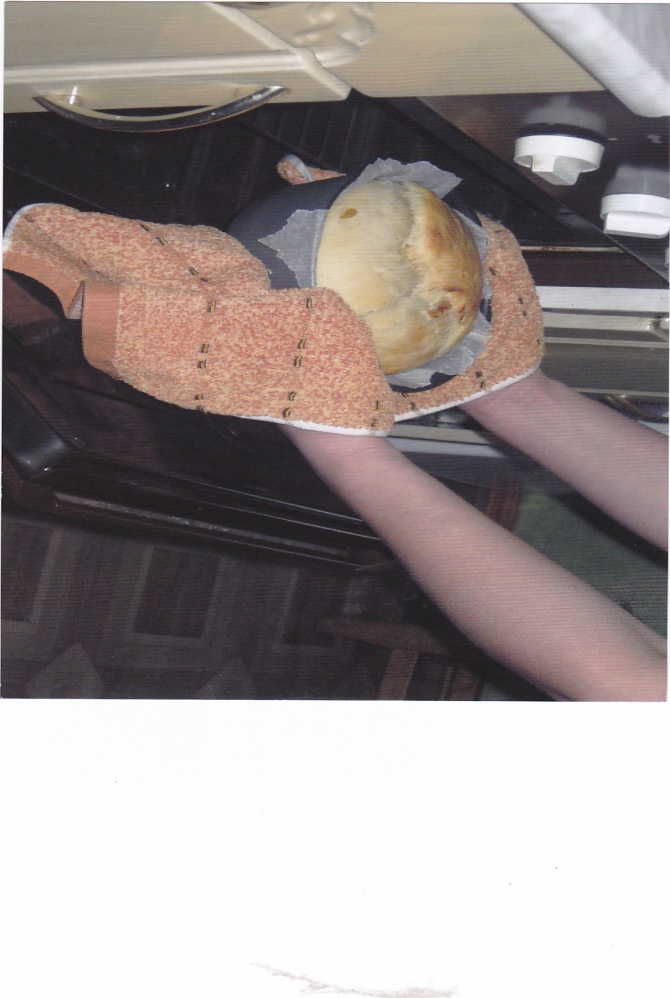 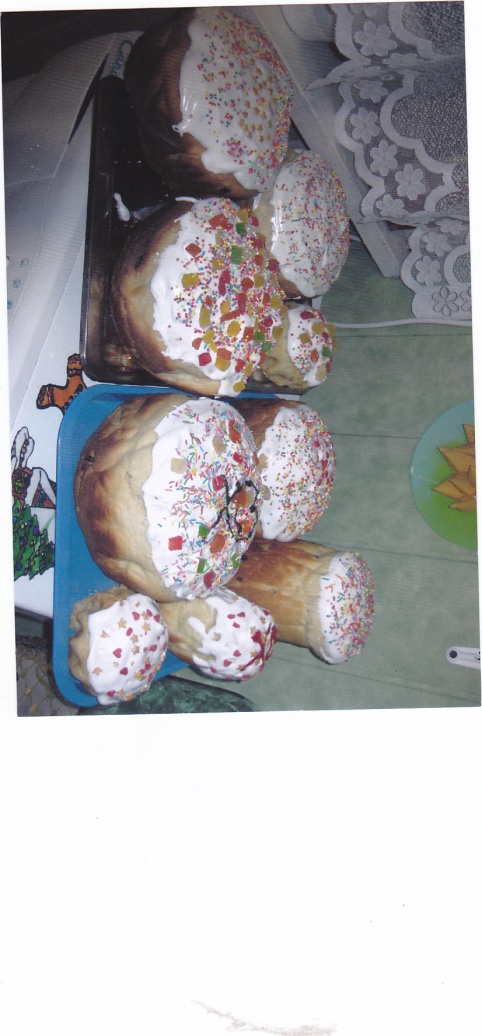 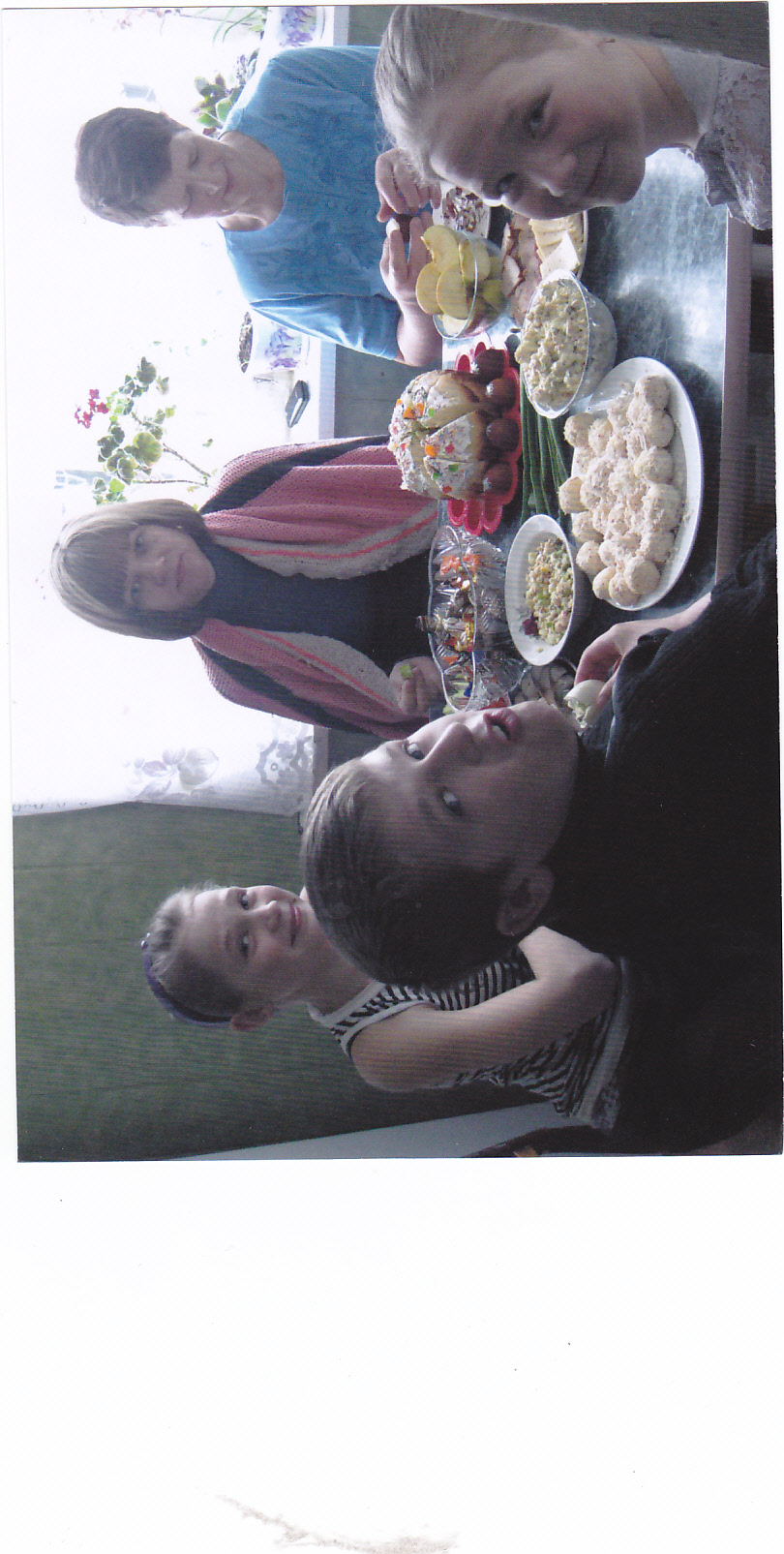 Утром мы ставили на стол угощения и готовились к приходу 
гостей.
Все были рады встрече. Собираться в доме у бабушки на 
праздник стало семейной традицией.
Детство моей бабушки Раисы Егоровны прошло на Брянщине. 
   Она вспоминает: 
«В праздник Пасхи вставали рано. Одевали новую чистую 
красивую одежду. Всей семьей собирались за большим 
праздничным столом. Потом выходили на улицу. Гармонист играл 
на гармошке, а мы со взрослыми водили хороводы. Катали яйца,
ходили в гости, поздравляли с праздником родных, друзей,
знакомых.»
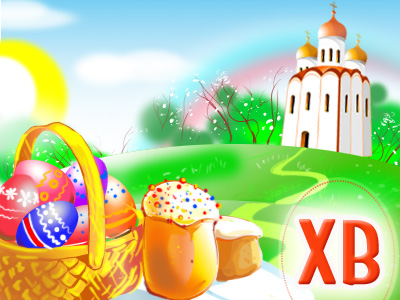 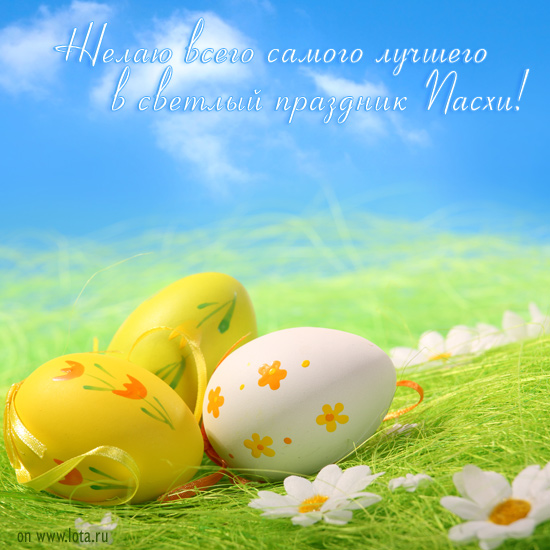 Литература
С.А.Конопкина, Т.В.Озерова, Е.Л.Харчевникова «Наш край».
     Учебное пособие для учащихся 2-х классов 
     общеобразовательных школ Владимирской области. Владимир 
     2006 г. Стр.39-41.
2. Словарь «Христианство». Изд. «Республика»,М., 1994.
3. Лобанова Е.Л. «Пасхальные традиции русского народа»//
    нач.шк.,2005, №3, стр.97.
4. Рябинина А.И. «Пасха – светлое Воскресенье»//нач.шк., 2005,
    №3, с.101.